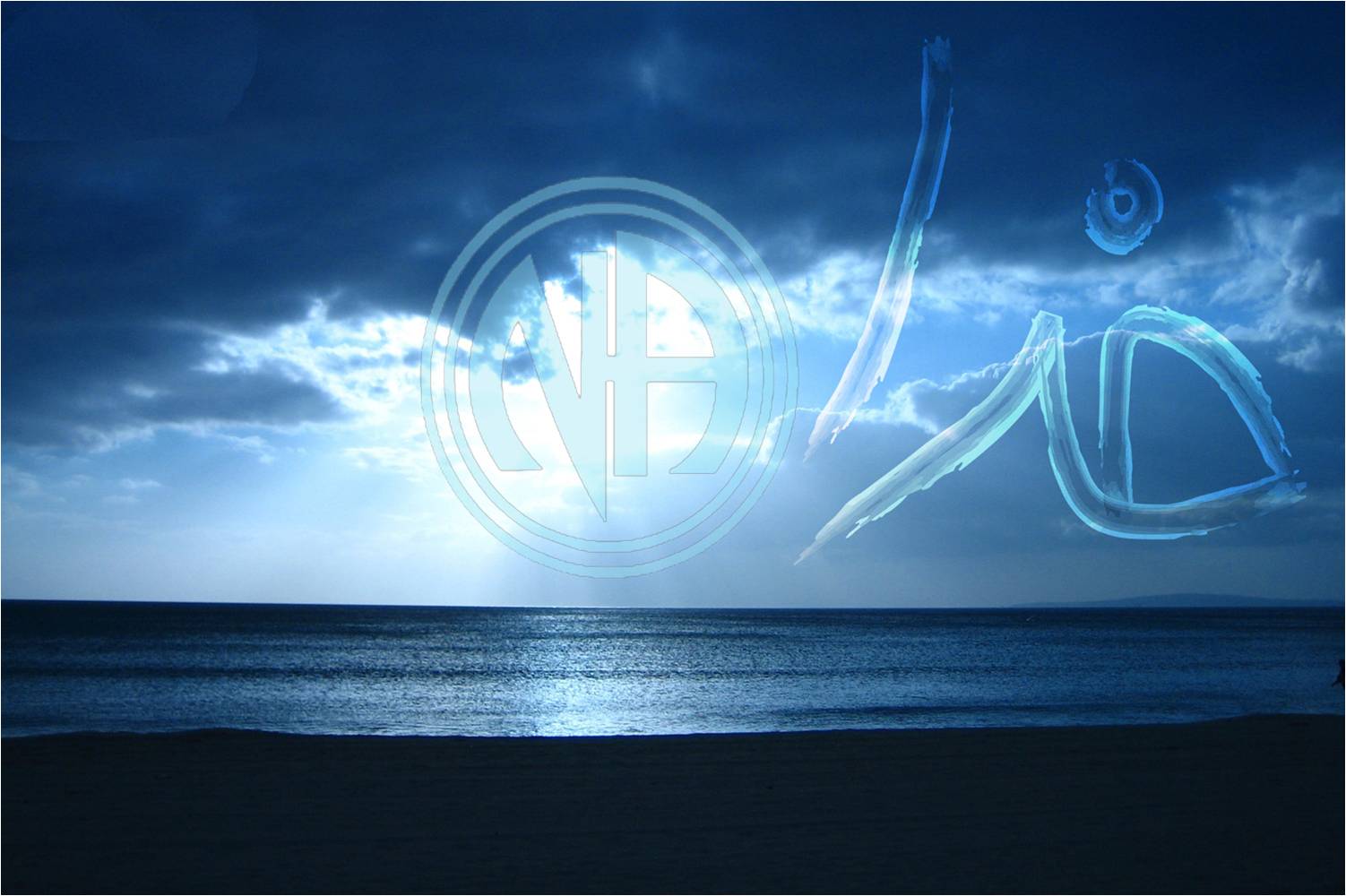 به نام خدا
Hl
همانطور که در گروه ، کارها بین اعضاء تقسیم می گردد تا باعث خستگی و دلزدگی نگردد، در کمیته ها نیز مسئولیت ها بین خدمتگزاران تقسیم می شود تا خدمات مؤثرتر انجام گیرد.
یک کمیته به چه خدمتگزارانی نیاز دارد؟
علی البدل
مسئول جذب
مسئول آموزش
مسئول کامپیوتر
مسئول اعزام
مسئول تدارکات
اعضاء مورد نیاز کمیته کارگاهها
مسئول برنامه ریزی
مسئول تحقیق و بررسی
مسئول نشریات
خزانه دار
مسئول ارتباطات
منشی
به موقع انجام شدن خدمات
جلوگیری ازخستگی و دلزدگی از خدمت
ساده تر و آسانتر شدن مسئولیتها
ایجاد فرصت خدمت برای دیگران
جایگزین کردن توانایی های دیگران به جای نقاط ضعف خودم
بررسی بیشتر مسائل از دیدگاههای بیشتر
محاسن تقسیم کار
کم شدن ترس، آشفتگی و اشتغال فکری
ایده های بیشتر ، تنوع بیشتر
برنامه ریزی مؤثرتر ، هدفمندی و به مقصود رسیدن زودتر
ایجاد پل های ارتباطی بیشتر با گروهها
جذب منابع بیشتر برای آینده
دور شدن از تنهایی و جلوگیری از خودمحوری
اعضای تشکیل دهنده کمیته
یک مسئول به غیر از شرح وظایف محوله، مسئولیتهای خاص خود را نیز بعنوان خدمتگزار مورد اعتماد بر عهده دارد. به انجام رساندن این مسائل وقت و انرژی زیادی می برد. یک مسئول نیازمند عضوی است که این کار را با او تقسیم کند و آن عضو بتواند قسمتی از این وظایف و مسئولیتها را بر عهده بگیرد. این کار باعث می گردد تا مسئول با آسودگی خاطر به تمام مسائل رسیدگی نماید. برخی اوقات ممکن است مسئول نتواند به هر دلیلی برای خدمت حضور داشته باشد. یک مسئول نیازمند عضوی است که از تمام مسائل کمیته و وظایف و مسئولیتها اطلاع داشته باشد تا در صورت غیبت مسئول، کارها روال عادی خود را طی کند. در یک کمیته ممکن است عضوی ، به هر دلیلی نتواند خدمت محوله را بطور مؤثر به انجام برساند، یک کمیته نیازمند عضوی است که در این شرایط بتواند آن کمبود را جبران کند. برای همین مسئول کمیته ها یک عضو را بعنوان                 خود انتخاب می نمایند.
علی البدل
اعضای تشکیل دهنده کمیته
یک کمیته در طول خدمت مطمئناً تجربه ها، دستاوردها و منابعی را بدست می آورد. یک کمیته نیازمند عضوی است که تمام این موارد را جمع بندی نماید و با ایجاد ارتباط با تمامی اعضا، پیگیر کلیه تجربه ها و دست آوردها باشد. یک کمیته مطمئناً برای گردهمایی اعضا نیازمند عضوی است که این دعوت را بعمل بیاورد و پیگیر حضور این اعضا باشد.       به همین منظور هر کمیته یک عضو به عنوان             کمیته انتخاب می نماید.
منشی
اعضای تشکیل دهنده کمیته
کمیته کارگاهها به غیر از خدماتی که خود ارائه می دهد، تأمین کننده خدمات مورد نیاز گروهها نیز می باشد. لذا این کمیته نیازمند عضوی است که خدمات را بین اعضای آموزش دیده تقسیم نماید و با بررسی موضوعات، بر مبنای همان موضوع عضوی که شرایط مورد نیاز را دارا باشد را آماده خدمت نماید. برای همین منظور کمیته کارگاهها عضوی را جهت                           انتخاب می نماید.
اعزام خدمتگزار
اعضای تشکیل دهنده کمیته
برگزاری یک جلسه یا کارگاه و پذیرایی مناسب با شرایط، یکی دیگر از مسائل کمیته کارگاهها می باشد و این کار نیازمند وقت، دقت و تجربه است. برای همین هر کمیته یک عضو را بعنوان     		 انتخاب می کند تا این عضو تمام نیازهای یک جلسه را با تجربه تدارک دهد.
مسئول تدارکات
اعضای تشکیل دهنده کمیته
کمیته کارگاهها در زمینه مسائل کاغذبازی، تایپ و تکثیر شاید پرکارترین کمیته فرعی باشد. لذا این کمیته نیازمند ایمیل، دسترسی به سایتهای NA و تهیه پاورهای آموزشی می باشد. این کمیته نیازمند عضوی است که با کامپیوتر آشنایی داشته باشد. برای همین، عضوی را بعنوان 			انتخاب می نماید تا با آگاهی از اصول NA و استفاده از تخصص او، این کمیته از مسائل روز عقب نماند.
مسئول کامپیوتر
اعضای تشکیل دهنده کمیته
کمیته کارگاهها مخاطب خود را می شناسد، مشکلات را پیدا می کند، کمبودها را می شناسد، نقاط ضعف و قدرت را می بیند و با این شرایط باید به ارائه خدمات بپردازد. یکی از مسئولیتهای کمیته این است که دوباره کاری نکند و منابع NA را با سبکسری به هدر ندهد برای همین منظور عضوی را بعنوان 			  	انتخاب می نماید تا کمک کند تمام برنامه ها به آرامی و با اولویت بندی مناسب اجرا گردد.
مسئول برنامه ریزی و مشاوره
اعضای تشکیل دهنده کمیته
کمیته کارگاهها به علت ارتباط مستقیم با گروهها و اعضا نیاز بیشتری به رعایت اصل چرخش دارد. این کمیته با مخاطبینی از عقاید، سن و سال، سلیقه ها و آگاهی های متفاوتی روبرو است. این کمیته نیازمند عضوی است که بتواند از تمام این تفاوتها اعضایی را جهت منابع انسانی کمیته برای رعایت اصل چرخش پیدا و جذب کمیته نماید. برای همین هر کمیته یک نفر را بعنوان 			انتخاب می نماید.
مسئول جذب عضو
اعضای تشکیل دهنده کمیته
هدف کمیته کارگاهها آموزش است. وقتی بحث چرخش به میان می آید مطمئناً اعضای جدید کمیته نیز باید آموزش مورد نیاز را جهت ارائه خدمات داشته باشد، همینطور اعضای قدیمی کمیته نیز در مورد مسائل روز NA  میبایست دائماً در حال کسب آگاهی باشند. برای همین هر کمیته عضوی را بعنوان		    انتخاب می نماید.
مسئول آموزش
اعضای تشکیل دهنده کمیته
همانطور که عضو به تنهایی محکوم به فناست، هر کمیته نیز نیازمند تجربه های جدید، ایده های نو و خلاقیتها می باشد. برای همین کمیته کارگاهها ارتباط خود را هم با تمام کمیته های فرعی ساختار خود و هم با کمیته های شهری دیگر حفظ می کند تا با تبادل تجربه به این مهم دست پیدا کند. برای همین یک عضو را بعنوان 		  انتخاب می نماید.
مسئول ارتباطات
اعضای تشکیل دهنده کمیته
نشریات NA یکی از بزرگترین و مهمترین منابع در خدمات هر کمیته می باشد. کمیته کارگاهها نیز کارگاههای خود را بر مبنای نشریات طراحی می نماید. این کمیته نیازمند عضوی است که با وقت و انرژی تمام موضوعات را از دل نشریات بیرون آورده و در اختیار مسئول مورد نظر قرار دهد. در بیشتر کارگاهها گردانندگان مطالبی در مورد موضوعات جلسه از نشریات ارائه می دهند. هر کمیته نیازمند عضوی است که مطالب را طبق موضوع مربوطه در اختیار گرداننده قرار دهد. برای طراحی پاورهای آموزشی نیز این عضو سهم پررنگی دارد. برای همین اکثر کمیته ها یک عضو را بعنوان		 	انتخاب می نمایند.
مسئول نشریات
اعضای تشکیل دهنده کمیته
کمیته کارگاهها برای ارائه خدمات خود نیازمند اقلامی چون لوازم التحریر، لوازم پذیرایی و ... می باشد. هر کمیته نیازمند عضوی است که با مدیریت بر این مسأله از سبکسر خرج شدن پول NA جلوگیری کند و با این کار تجربه کسب نموده و از تجربه حاصله برای خریدهای بعدی استفاده نماید. برای همین هر کمیته عضوی را بعنوان 		انتخاب می نماید.
خزانه دار
اعضای تشکیل دهنده کمیته
کمیته کارگاهها بیشتر سعی می کند یک گام جلوتر از مابقی خدمات باشد تا قبل از بوجود آمدن مشکل یا اشکال با برگزاری کارگاه از آن مشکل پیشگیری کند. یا دائماً با اعضا در تماس باشد و مسائل روز آنها را پیدا نماید تا از دوباره کاری جلوگیری نماید. یا بی هدف منابع NA را به هدر ندهد. برای همین، عضوی را بعنوان 			 انتخاب می نماید.
مسئول تحقیق و بررسی
الزاماً مسئولین محترم کمیته ها تمام انرژی خود را صرف انجام وظایف می کنند و از مسئولیتهای خود غافل        می شوند. با تقسیم کار و آسودگی خاطر مسئول کمیته ، مسئولیتها نیز به انجام می رسد.
مسئولیتهای یک مسئول کمیته:
14- جلوگیری از تداخل خدماتی
15- هماهنگی با مابقی خدمات NA
16-  به انجام رساندن خدمات خود بطور کامل
17- در نظر گرفتن منافع جمعی
18- محور قرار دادن اصول روحانی
19-  جدا کردن مسائل شخصی از خدمات
20- ترازگیری مداوم از خود و خدمات
21- مشورت با تک تک اعضای خدماتی
22- اهمیت قائل شدن برای تک تک اعضا
23- بررسی موضوعات از همه زاویه ها
24- رعایت همبستگی و تفاوت قائل نشدن بین اعضا
1- برنامه ریزی جهت تأمین خدمات
2- جذب و حفظ منابع
3-کمک به رعایت اصل سادگی
4- توجه به  نظرات گروهها
5- ارائه خدمات مؤثر به گروهها
6- احترام به ایده های روحانی
7- استفاده صحیح از اختیارات و آزادی عمل
8- خودشفافی و واضحی در خدمات
9- استفاده از توانایی های کمیته
10- کمک گرفتن برای ناتوانی های خود
11- کسب و اجرای اطلاعات روز NA
12- ایجاد فرصت برای اعضا
13- پاسخگویی شفاف
مسئولیتهای یک مسئول کمیته:
36- بررسی  اشتباهات شخصی و کمیته ای در حین خدمت
37- ارائه تجربه خود به دیگران
38- استفاده خردمندانه و محتاطانه از پول و منابع NA
39- جلوگیری از هر گونه سبکسری در خدمات
40- اجتناب از به هدر رفتن منابع
41- اولویت بندی برای ارائه خدمات
42- از خود گذشتگی
43- عشق بلاعوض
44- خدمت آگاهانه
45- در نظر گرفتن رأی اعتماد که به او داده شده است.
25- حفظ گمنامی شخصی خود در خدمات
26- ایجاد یک رابطه باز و صمیمانه با  اعضای کمیته و ساختار خدماتی
27- ارتباط با همه بصورت مداوم
28- ارتباط شفاف و صادقانه
29- در نظر گرفتن تمام سلیقه ها در خدمت
30- درخواست از همه برای اعلام نظر
31-  دقت و توجه به عقاید دیگران
32- خودداری از انجام خدمات خام یا بررسی نشده
33- خدمت بدون ترس
34- احترام به تک تک اعضا
35- بازبینی خود در حین خدمت
چگونگی انتخاب موضوع برای کارگاه:
1- تکراری نبودن موضوع و نوع کارگاه حداقل در 6 ماه قبل.
2- از طریق نظرسنجی بین گروهها.
3- درخواست انتخاب موضوع از بین شرکت کنندگان در کارگاه قبلی.
4- انتخاب یک تیم منسجم برای انتخاب موضوع.
5- انتخاب نامی مناسب برای کارگاه بطوریکه ذهن شنونده را درگیر کند.
6- بهتر است برای کارگاه دو موضوع انتخاب شود مثلاً یکی خدماتی و دیگری بهبودی.
7- بر مبنای شرایط مخاطب
چگونگی فراخوان کارگاه ها:
1- از طریق اعلامیه ها (معرفی کارگاه، علت برگزاری )
2- از طریق پیامک (کوتاه ، جذاب ، استفاده از نشریات)
3- از طریق نمایندگان (بیان علت برگزاری کارگاه و تأثیرات این کارگاه بر عضو و گروه)
4- از طریق دعوت اعضای کمیته ( دعوت از دوستان ، راهنما  ، رهجو ، هم قدمی  و ...)
چگونگی انتخاب روز برگزاری کارگاه و نکاتی که باید مد نظر قرار گیرد:
یکی از مشکلات دیرینه کارگاهها عدم حمایت اعضا از کارگاهها می باشد. با دقت در تاریخ و روز برگزاری می شود این مشکل را تا حد زیادی کم کردو از همه سلیقه ها در کارگاه بهره برد:
1- روز کارگاه با مسابقات مهم ورزشی تداخل نداشته باشد. (مثل بازی استقلال و پرسپولیس یا تیم ملی)
2- در تعطیلی های پی در پی نباشد.(مثل تعطیلی نوروز)
3- مناسبتهای مذهبی ، اجتماعی نباشد. (مثل اعیاد مذهبی ، عاشورا، اربعین و ...)
4- مصادف با خدمات دیگر مثل شورای ناحیه، کمیته شهری یا کمیته های فرعی دیگر نباشد.
5- رعایت فاصله زمانی مناسب با کارگاههای دیگر.
6- انتخاب موضوع و نام مناسب و جذاب برای کارگاه و جلوگیری از یکنواختی در موضوعات.
7- درست کردن فراخوان مناسب که آدرس محل برگزاری و ساعت آن ذکر شده باشد.
چگونگی انتخاب مکان برگزاری:
1-  در نظر گرفتن مسافت اعضای شرکت کننده با مکان برگزاری
2- در نظر گرفتن آسایش شرکت کنندگان. (وسایل گرمایشی، سرمایشی، نور، صدا، صندلی، میز و ...)
3- در نظر گرفتن حفظ گمنامی شخصی اعضای شرکت کننده.
4- در نظر گرفتن اعتقادات اعضا  در مورد مکان برگزاری. (مثل حسینیه یا مساجد)
گروه مورد هدف چیست؟
1- مخاطبینی که  مورد نظر ما در کارگاه می باشند. (راهنماها، رهجوها، تازه واردین و ...)
2- اعضای خاصی که از هر گروه یا سطح خدماتی به کارگاه دعوت می شوند.(نماینده ها و...)
3- اعضایی که موضوع کارگاه بر مبنای آنها انتخاب می شود. (تازه واردان، خدمتگزاران گروه و ...)
4- اعضایی که از گروه یا سطوح خدماتی انتخاب و دعوت می شوند. (مسئولین نشریات، اعضای اداری ساختار و ...)
به نظر شما علت عدم موفقیت در تقسیم کار چیست؟
1- عدم اعتماد به اعضا
2- ندادن فرصت به دیگران
3- کمبود خدمتگزار مورد اعتماد
4- ترس از به انجام نرسیدن خدمت
5- دلزدگی خدمتگزار و رها کردن مسئولیت خود
6- دیدگاه تکامل پرستی در انتخاب و خدمات
7- بی توجهی به اهمیت تقسیم کار
8- به علت ساده شدن خدمت چند خدمتی شدن عده ای دیگر
9- استفاده نکردن از اعضای منتخب و دلسردی آنها از خدمت
عواقب تکروی یا تقسیم کار نامناسب!
11- فعال شدن بیماری و استفاده از نواقص(غرور، خودمحور، خودبزرگ بینی و ...)
12- دوری از خواست خداوند مهربان و از دست دادن نیت خیر در خدمات
13- دوباره کاری، موازی کاری و هدر دادن منابع
1- کمبود خدمتگزار در کمیته
2- فشار خدماتی بر اعضای باقی مانده
3- رعایت نشدن اصل چرخش
4- دلزدگی و فرار خدمتگزاران باقی مانده
5- تکراری شدن خدمات
6- جلوگیری از خلاقیت
7- درجا زدن و رشد نکردن
8- ایجاد ترس از خدمت برای یندگان
9- ستاره شدن عده ای از اعضای انجمن
10- در دام الگوی انتخابی فکر کردن